Holdfast Recovery SOPAddressing Clients Leaving Against Medical Advice (AMA)
Jeffrey E. Hansen, Ph.D.
To outline the procedure for managing situations where clients express an intent to leave Holdfast Recovery Against Medical Advice (AMA), ensuring safety, proper documentation, and compliance with ethical and legal standards.
Purpose
Scope
This SOP applies to all staff members at Holdfast Recovery, including clinical, administrative, and support personnel, who may encounter a situation where a client intends to leave AMA.
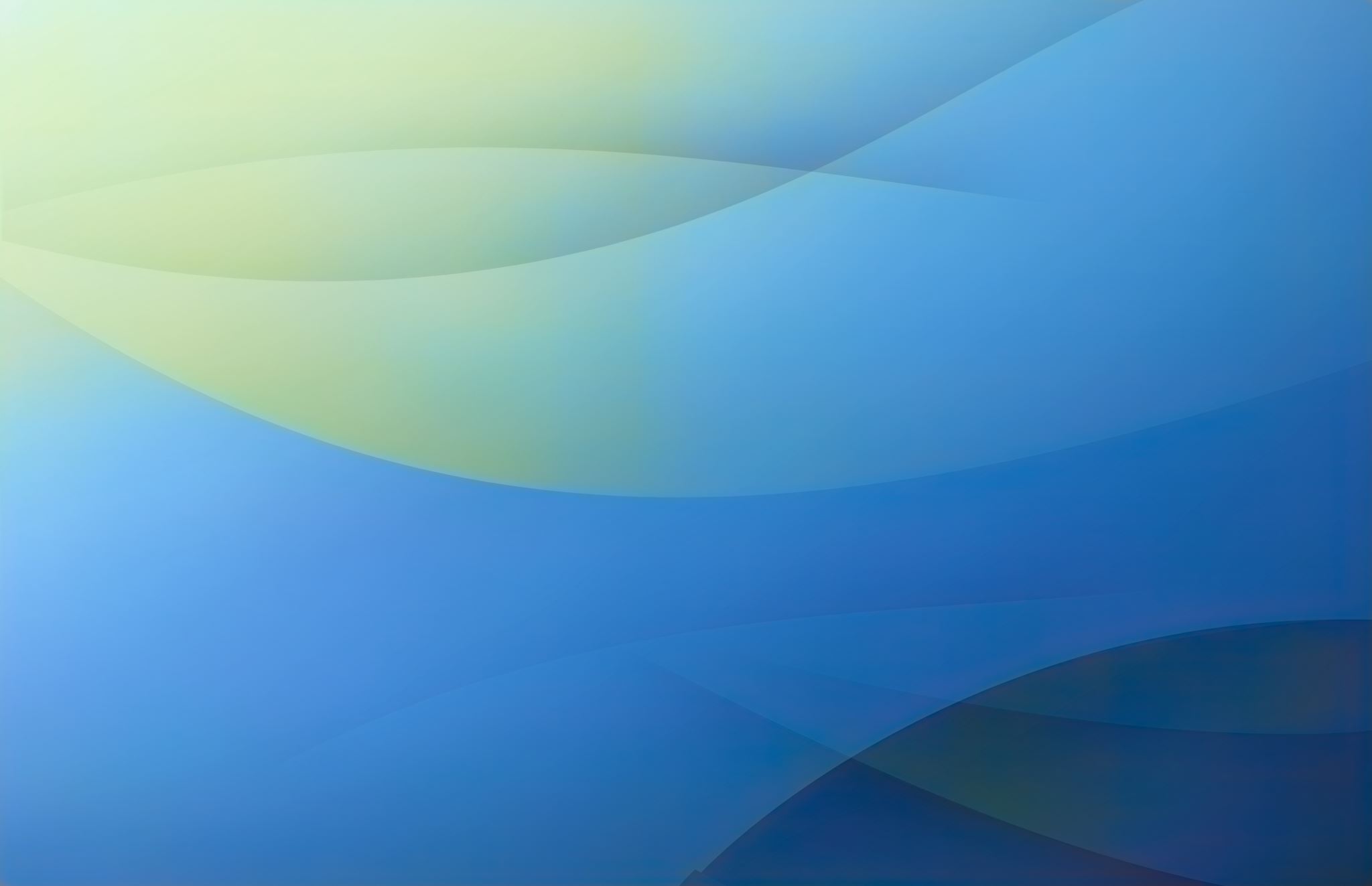 Definitions
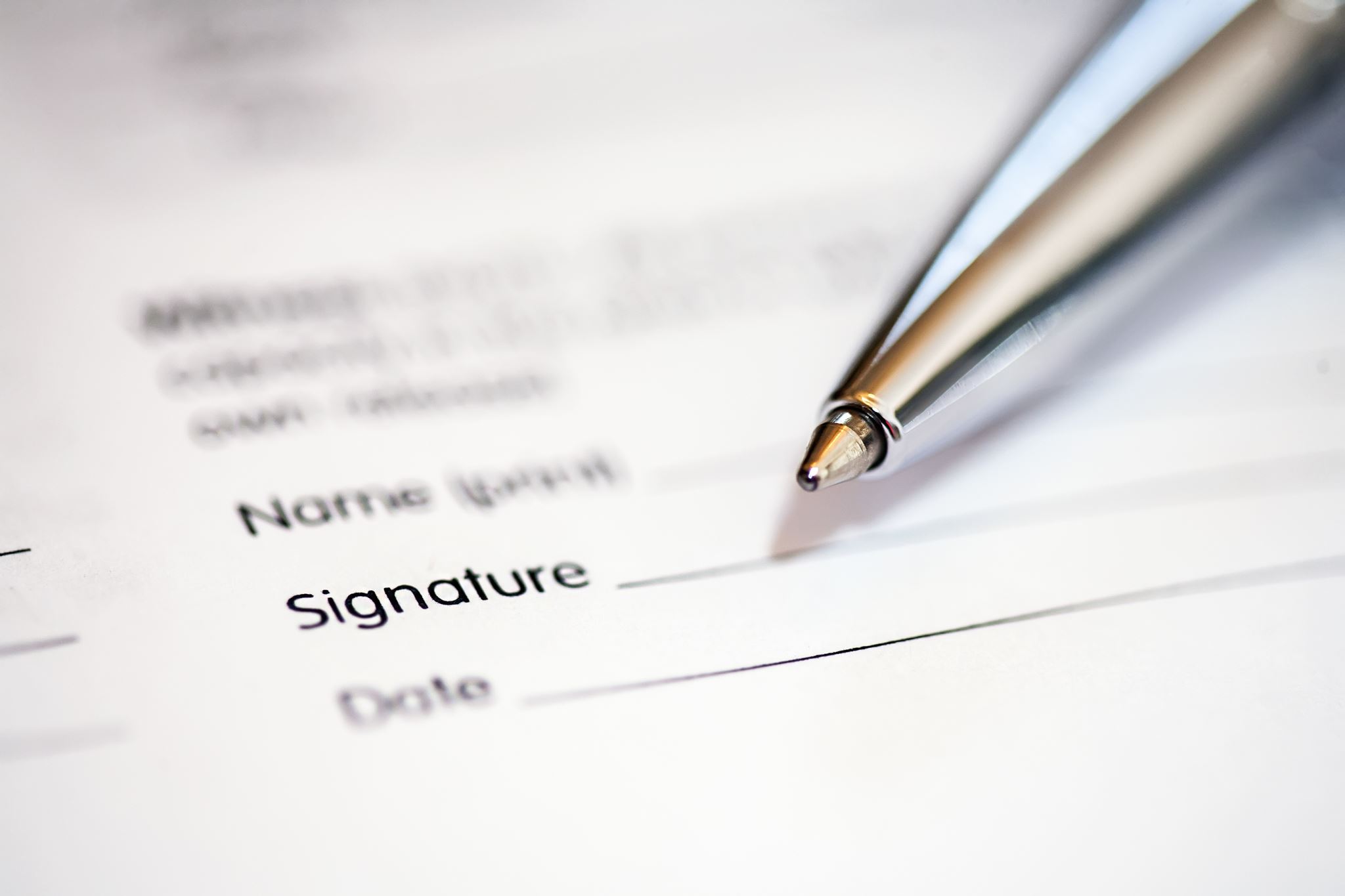 Procedure Overview
Steps include:
1. Initial Client Expression of Intent
2. Engaging the Client
3. Documentation
4. Safety Measures
5. Post-Departure Protocol
6. Staff Debriefing
1. Initial Client Expression of Intent
2. Engaging the Client
3. Documentation
4. Safety Measures
5. Post-Departure Protocol
6. Staff Debriefing and Review
Responsibility and References
Responsibility:
All staff members must know this SOP.
Supervisors ensure staff training on AMA strategies.

References:
Holdfast Recovery’s Client Rights and Responsibilities Policy.
State and Federal Regulations.
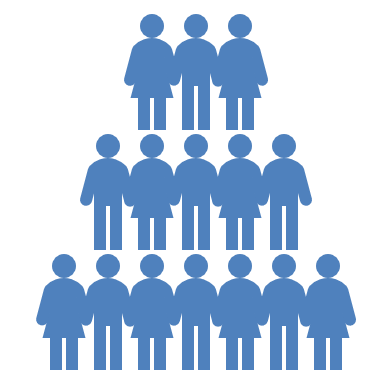 Staff Acknowledgment
I acknowledge that I have read, understood, and agree to comply with the SOP: Addressing Clients Leaving AMA.

Name (Print): ____________________________
Signature: ____________________________
Date: ____________________________